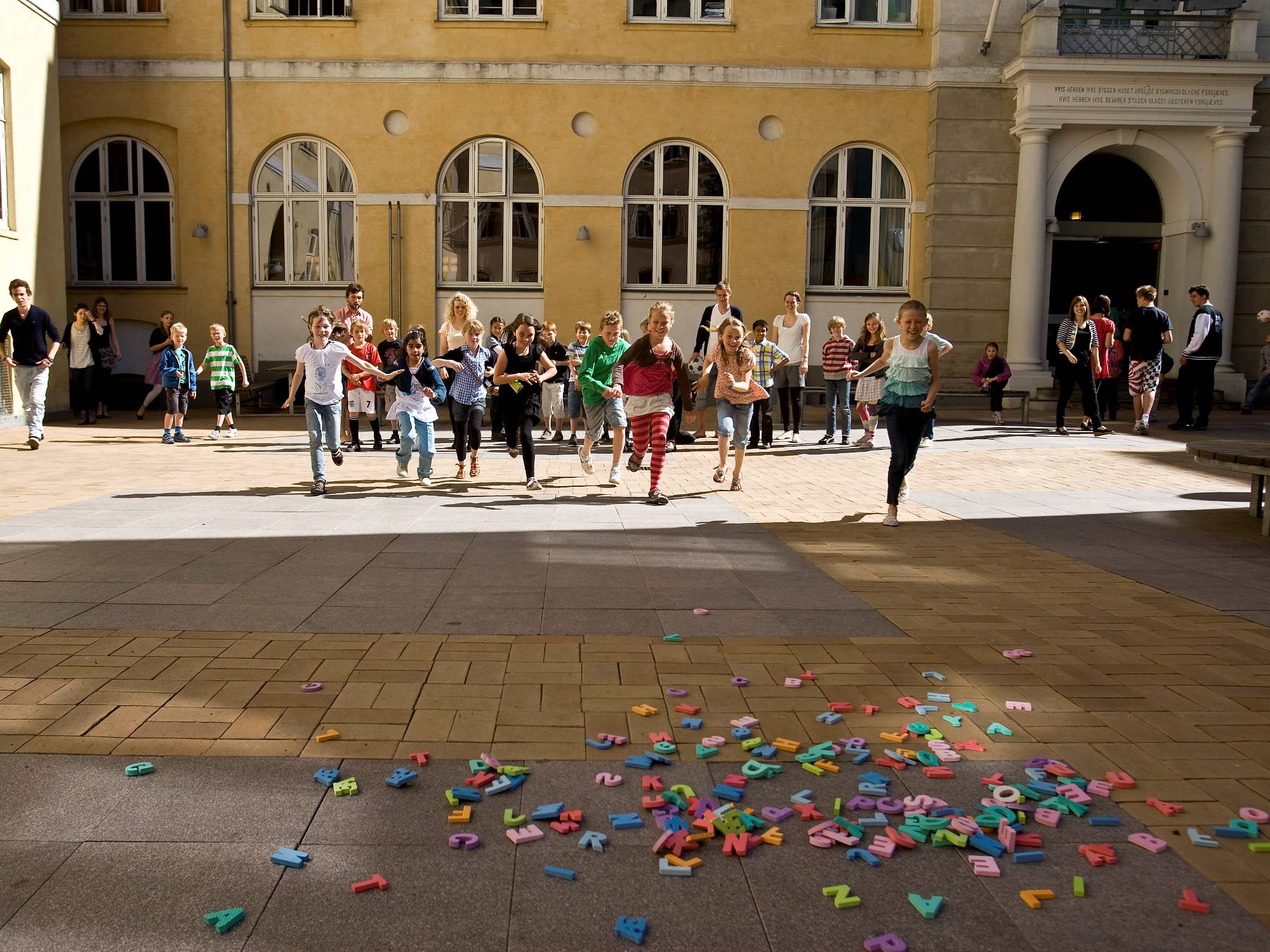 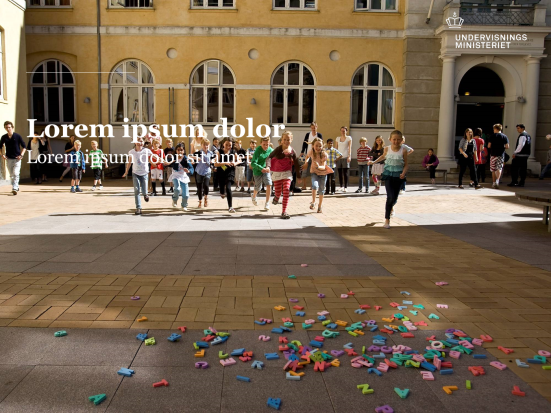 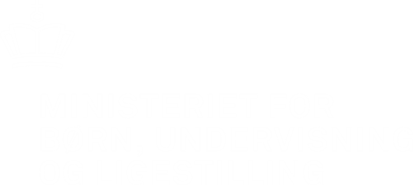 Nyt fra Ministeriet for børn, undervisning og ligestilling
Samba 4, Nyborg Strand oktober 2015



Jørgen Brock
jb@uvm.dk
Indsæt note og kildehenvisning via Sidehoved og sidefod
02-11-2015
Side 1
[Speaker Notes: Billeddias

Udskift baggrundsbillede: Indsæt nyt billede fra fil (Indsæt > Billede > Fra fil)

Billedets størrelse skal være 25,4 cm x 19,05 cm og placeres 0 cm fra top og 0 cm fra venstre kant.
(Højreklik på billedet og vælg formater billede. Indsæt koordinater og størrelse. Klik OK)

Højreklik på billedet og vælg rækkefølge > Placer bagerst.
Slet det gamle billede. Herefter er det nye billede synligt.]
Ny regering - regeringsgrundlaget
Unge skal udfordres i deres valg af uddannelse, så de vælger rigtigt første gang. 
Lære et praktisk betonet fag  overveje en erhvervsuddannelse.
Læse videre  kan gymnasial uddannelse være det rette valg.
Ekspertgruppe  forslag til at forbedre ungdomsuddannelsers indbyrdes sammenhæng.
Erhvervsuddannelserne rettes mod arbejdsmarkedet og være attraktive, så flere unge gennemfører en erhvervsuddannelse (25% i 2020 og 30% i 2025)
Styrke fagligheden i de gymnasiale uddannelser. Sætte adgangskrav, fokusere studieretningerne og gøre flere adgangsgivende fag obligatoriske.
Kombineret ungdomsuddannelse, administrativt kursus, 13-08-15
02-11-2015
Side 2
Regeringsgrundlag: Vælge rigtigt og blive udfordret i valget
Det er godt, at mange unge tager en ungdomsuddannelse. Men det er også vigtigt, at de vælger den rigtige uddannelse. Unge skal derfor udfordres i deres valg af uddannelse, så de vælger rigtigt første gang.
Kombineret ungdomsuddannelse, administrativt kursus, 13-08-15
02-11-2015
Side 3
Regeringsgrundlag: Ekspertgruppe
Regeringen vil sikre, at ungdomsuddannelserne spiller bedre sammen, så omvalg og frafald reduceres. Derfor vil regeringen nedsætte en ekspertgruppe, der skal komme med forslag til at forbedre ungdomsuddannelsers indbyrdes sammenhæng.
Indsæt note og kildehenvisning via Sidehoved og sidefod
02-11-2015
Side 4
Ministeriet - organisationsændringer
Tilført børn og ligestilling  Ministeriet for Børn, Undervisning og Ligestilling
Ny afdeling for Undervisning og Dagtilbud 
Ændringer pr. 1/12 2015:
Vejledningskontoret får tilført almen voksenuddannelse, forberedende voksenundervisning og ordblindeundervisning og afgiver 10. kl., ungdomsskoler og Sydslesvigudvalget og skifter navn til Kontor for forberedende undervisning og almen efteruddannelse
Omfatter så:
Uddannelses- og Erhvervsvejledning
Almen Voksenuddannelse
Kombineret Ungdomsuddannelse
Særligt tilrettelagt ungdomsuddannelse
Erhvervsgrunduddannelsen
Produktionsskoler
Forberedende voksenuddannelse og ordblindeuddannelse
Specialundervisning for voksne
Indsæt note og kildehenvisning via Sidehoved og sidefod
02-11-2015
Side 5
Indsæt note og kildehenvisning via Sidehoved og sidefod
02-11-2015
Side 6
Kommuneprofiler
16 kommuner forventes 95 procent eller derover at få mindst en ungdomsuddannelse. 
27 kommuner forventes 94 procent, 
21 kommuner forventes på 93 procent, 
18 kommuner forventes på 92 procent, 
16 kommuner forventes på 91 procent eller derunder

Højeste 96 procent
Laveste 88 procent
Indsæt note og kildehenvisning via Sidehoved og sidefod
02-11-2015
Side 7
Profilfigur 2014 - alle
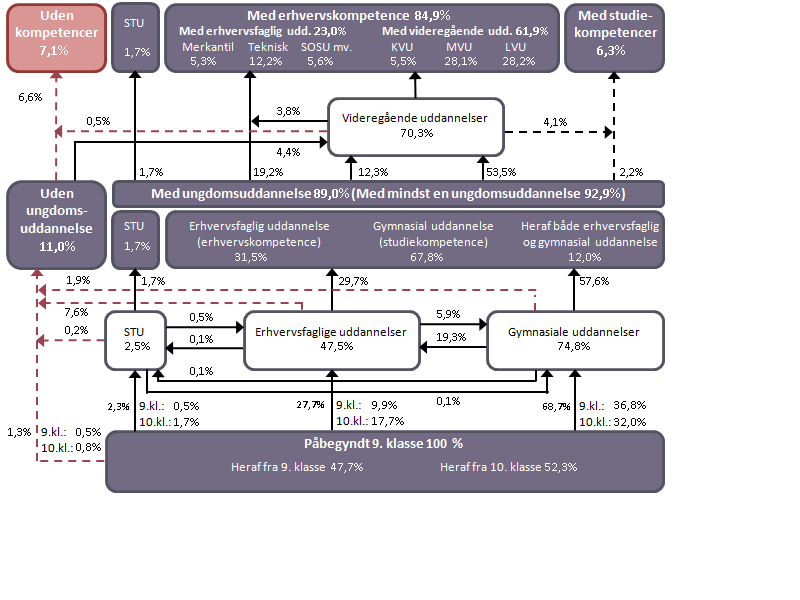 Indsæt note og kildehenvisning via Sidehoved og sidefod
02-11-2015
Side 8
Profilfigur 2014 – drenge, u. her.
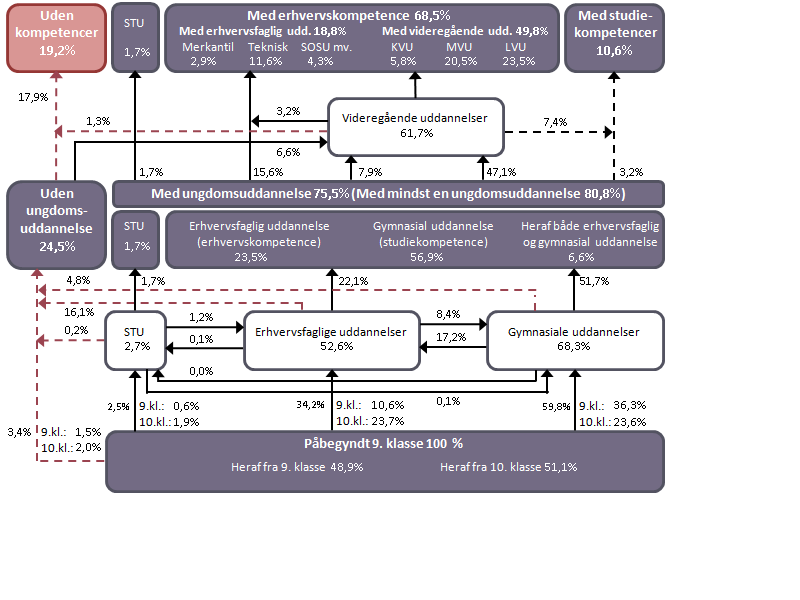 Indsæt note og kildehenvisning via Sidehoved og sidefod
02-11-2015
Side 9
Ministeren udtaler
”Det er positivt, at mange kommuner ser ud til at få næsten alle unge igennem en ungdomsuddannelse. Men nogle steder skal endnu flere motiveres til at komme videre efter folkeskolen. Her kan erhvervsuddannelsesreformen gøre en forskel, fordi den sikrer, at der er bedre muligheder for at tilpasse ungdomsuddannelserne til alle behov,” siger minister for børn, undervisning og ligestilling Ellen Trane Nørby
Indsæt note og kildehenvisning via Sidehoved og sidefod
02-11-2015
Side 10
Folkeskolen
Kvalitetsforum for Folkeskolen til erstatning for det tidligere Partnerskab for Folkeskolen.
Arbejdsgruppe for styrket udskoling  handlingsplan for styrkelse af undervisningen i de ældste klasser, så flere elever starter på en ungdomsuddannelse. Afrapportere i januar 2016.
Indsæt note og kildehenvisning via Sidehoved og sidefod
02-11-2015
Side 11
Erhvervsuddannelserne
12.600 er optaget på GF1
17.300 er optaget på GF2, heraf 5.100 på 25 år eller derover
4.300 har været indkaldt til optagelsesprøve
64 procent af de indkaldte gennemførte 
60 procent af dem, der gennemførte én eller begge optagelsesprøver bestod, mens 37 pct. ikke bestod (3 pct. uoplyst). 
182 er betinget optaget og har været på sommerkursus
95 af disse er efterfølgende optaget
Indsæt note og kildehenvisning via Sidehoved og sidefod
02-11-2015
Side 12
Erhvervsuddannelserne
Evaluering af optagelsesprocessen er netop gennemført
Begyndervanskeligheder – særligt på it-siden.
Reduceret tilgang – som forventet
De afviste ansøgere:
Især 10. klasse og produktionsskoler (foreløbig stikprøve)
Det ser ud til, at de unge fastholdes bedre på GF1
Vejledning på vej om processerne fra uddannelsesparathedsvurdering i 8.kl. til tilmelding til ungdomsuddannelse
Indsæt note og kildehenvisning via Sidehoved og sidefod
02-11-2015
Side 13
Indsæt note og kildehenvisning via Sidehoved og sidefod
02-11-2015
Side 14
Frafaldet på erhvervsuddannelserne ser ud til at være bremset op
SUCCES: Reformen af erhvervsuddannelserne med nye adgangskrav ser ud til at få den ønskede effekt. Eleverne er mere motiverede, og det massive frafald er bremset. ”Det er genialt – jeg åbner champagnen,” lyder det fra Mattias Tesfaye (S).

En undersøgelse, som Danske Erhvervsskoler har foretaget blandt 66 erhvervsskoler, viser, at der i september samlet set var tale om et frafald på 3,2 pct. af de elever, der blev optaget på en erhvervsuddannelse efter sommerferien. Det svarer til, at 350 ud af i alt 10.775 elever er faldet fra – eller i gennemsnit fem elever pr. skole.
Indsæt note og kildehenvisning via Sidehoved og sidefod
02-11-2015
Side 15
Særligt tilrettelagt ungdomsuddannelse
Opfølgning på aftalen i Folketinget
2 rapporter om kvalitet og udbytte af STU og om ”gråzoneproblematikken”
forberedelse af oplæg til politikerne om
Eksempelsamling om visitationsforløb og uddannelsesplaner
Informationsmateriale til unge og forældre
Hyrdebreve til kommuner og ungdomsuddannelsesinstitutioner
Nyt kompetencebevis med fokus på tiden efter STU
Oplæg om STU-portal
Ny samlet vejledning
Samlet evaluering af STU i 2016-2017
Indsæt note og kildehenvisning via Sidehoved og sidefod
02-11-2015
Side 16
Kombineret Ungdomsuddannelse
Kommet godt i gang
Tovholderinstitutionerne: Produktionsskoler, erhvervsskoler og VUC’er
90 udbudssteder fordelt over hele landet
Kun ét sted udbydes ikke noget i dette halvår
Ca. 70 pct. af pladserne er besat i første optagelsesrunde
Evalueringen, som skal strække sig til 2020, igangsættes snart.
Indsæt note og kildehenvisning via Sidehoved og sidefod
02-11-2015
Side 17
Rådet for Ungdomsuddannelser
Deskresearch om viden om forberedende tilbud
Nye analyser på baggrund af SFI rapporten:
Produktionsskoler og avu på institutionsniveau
Opdatering af tidligere egu-undersøgelse
Inddrage internationale erfaringer
Indsæt note og kildehenvisning via Sidehoved og sidefod
02-11-2015
Side 18
Epinion: Desk research af danske studier om restgruppen https://uvm.dk/~/media/UVM/Filer/Om%20os/PDF15/Jul/150708%20Desk%20reseach%20af%20restgruppen%20rapport%20fra%20Epinion%20juni%202015.pdf
Indsæt note og kildehenvisning via Sidehoved og sidefod
02-11-2015
Side 19
Europæisk sammenligning
Andelen af 15-17-årige som ikke er i uddannelse eller arbejder er relativ lille i Danmark, og at andelen blandt de 18-24-årige og 25-29-årige er relativ stor

Behov for mere viden om effekten af forberedende tilbud på kort og lang sigt

En del af de unge i restgruppen ville tidligere formentlig have fundet beskæftigelse i ufaglærte job
Indsæt note og kildehenvisning via Sidehoved og sidefod
02-11-2015
Side 20
Indsæt note og kildehenvisning via Sidehoved og sidefod
02-11-2015
Side 21
Forberedende tilbud og overgang til ungdomsuddannelse
Afdækker betydningen af at deltage i et forberedende tilbud (Produktionsskole, AVU, FVU, ordblindeunder-visning, højskole, frie fagskoler) for efterfølgende at påbegynde en ungdomsuddannelse.
Overordnet konkluderes, at man ikke entydigt kan sige, at der er en effekt af at tage et forberedende tilbud på at komme i gang med en ungdomsuddannelse
Kun resultatet for et enkelt ud af 3 statusår er positivt
Forberedende tilbud synes ikke at forbedre chancerne for at komme i beskæftigelse blandt unge, der ikke er i ungdomsuddannelse efterfølgende
Selvom der ikke findes en entydig effekt af forberedende tilbud, er det ikke ensbetydende med, at unge, som har fået et tilbud, ikke kommer videre i uddannelse eller beskæftigelse. Det kan bare ikke udelukkes, at det kan skyldes andre forhold end det forberedende tilbud
Indsæt note og kildehenvisning via Sidehoved og sidefod
02-11-2015
Side 22
Rådets anbefalinger
Målsætningen om, at 95 pct. af en ungdomsårgang skal have en ungdomsuddannelse, er godt på vej til at blive indfriet, hvis man, som ministeriets profilmodel, ser 25 år frem i tiden. 

Men det er alt for sent, og det har store omkostninger - både menneskeligt og samfundsøkonomisk!

 Igangsætte undersøgelser af produktionsskoleforløb, almen voksenuddannelse (avu) samt erhvervsgrunduddannelsen (egu).
Indsæt note og kildehenvisning via Sidehoved og sidefod
02-11-2015
Side 23
Talrige undersøgelser peger på, at det er i overgangen mellem uddannelser, at det går galt for mange 

Anbefaler, at der udvikles, afprøves og evalueres på ”brobygningsforløb” mellem de forberedende forløb og de ordinære ungdomsuddannelser samt til erhvervslivet. 

Anbefaler, at UU’s rolle styrkes, så de i højere grad kan understøtte et sammenhængende forløb for den enkelte unge på tværs af deltagelse i forberedende tilbud, projekter, venteperioder udenfor uddannelsessystemet, kortvarig beskæftigelse, ledighed etc., og så tovholderrollen reelt kan løftes
Indsæt note og kildehenvisning via Sidehoved og sidefod
02-11-2015
Side 24
Ministerens svar fsva UU 

”Med hensyn til jeres anbefaling om styrkelse af Ungdommens Uddannel-sesvejledning er jeg bekendt med, at Dialogforum for Uddannelses- og Erhvervsvejledning vil undersøge udviklingen i Ungdommens Uddannel-sesvejlednings rolle. Her mener jeg, at vi skal afvente deres undersøgelse ”
Indsæt note og kildehenvisning via Sidehoved og sidefod
02-11-2015
Side 25
Arbejdsgruppe om udskoling
Indsæt note og kildehenvisning via Sidehoved og sidefod
02-11-2015
Side 26
Bedre udskoling
Af Regeringsgrundlaget Sammen om Fremtiden (2015) fremgår målsætningen om, at mindst 25 pct. skal vælge en erhvervsuddannelse direkte efter 9. eller 10. klasse i 2020. Andelen skal op på 30 pct. i 2025. 

En undersøgelse fra EVA viser, at lærere i udskolingen vurderer, at deres undervisning især forbereder eleverne til at påbegynde en gymnasial ungdomsuddannelse. Kun 14 pct. af lærerne vurderer, at deres undervisning i høj grad forbereder eleverne til de erhvervsrettede ungdomsuddannelser. 

Der er derfor behov for, at den samlede undervisning i udskolingen i højere grad rettes mod erhvervsuddannelserne. 
EVA(2015): Skolers arbejde med at forberede elever til ungdomsuddannelse
Indsæt note og kildehenvisning via Sidehoved og sidefod
02-11-2015
Side 27
Hvorfor en arbejdsgruppe?
Alt for mange unge mister motivation og lyst til at lære og uddanne sig i de ældste klasser. Det er en udfordring, fordi elevernes motivation og engagement har stor betydning for, om eleverne har lyst til at begynde på og gennemføre en ungdomsuddannelse

Hvis de unge skal være i stand til at vælge den rigtige ungdomsuddannelse i første hug og gennemføre den, kræver det, at de unge har de faglige forudsætninger og kendskab til de mange uddannelsesmuligheder og det arbejdsmarked, som uddannelserne retter sig mod
Indsæt note og kildehenvisning via Sidehoved og sidefod
02-11-2015
Side 28
Ministeren siger
”Folkeskolens ældste klasser har en særlig opgave i forhold til at klæde eleverne fagligt og personligt på, så de kan tage kritisk stilling til, hvilken ungdomsuddannelse de vil tage. Den opgave er ikke løst alene ved introkurser, praktik og brobygning. Der er behov for, at den samlede undervisning i udskolingen bliver mere anvendelsesorienteret og erhvervsrettet, så eleverne får en fornemmelse af og bliver udfordret på, hvilken retning de vil i” (Undervisningsminister Ellen Thrane Nørby)

Arbejdsgruppen forventes at afrapportere i januar 2016.
Indsæt note og kildehenvisning via Sidehoved og sidefod
02-11-2015
Side 29
Arbejdsgruppen skal
Arbejdsgruppen skal komme med konkrete forslag og inspiration ift. skolernes arbejde med:
Valgfag, herunder kommunalt udviklede valgfag
Åben skole
Innovation og entreprenørskab
Profillinjer og holddannelse
Praktik
Introduktionskurser og brobygning
Projektopgaven i 9. klasse
9.-klasseprøverne
Særlige forløb fx EUD8/9, turboforløb og forløb på ungdomsskoler
Indsæt note og kildehenvisning via Sidehoved og sidefod
02-11-2015
Side 30
Vejledningsområdet
Ny vejledning på vej om processerne fra uddannelsesparathedsvurdering i 8.klasse til tilmelding til ungdomsuddannelse
Kronologisk
Aktørrettet
Forbedringer på optagelse.dk
Nye værktøjer på ug.dk
Brug for alle Unge har besøgt samtlige UU-centre
Projektet om kollektiv vejledning
Uddannelse og Job – eksemplariske forløb
Indsæt note og kildehenvisning via Sidehoved og sidefod
02-11-2015
Side 31
Uddannelse og job
Kompetencemål
Færdigheds- og vidensmål
Vejledning til emnet
 Eksemplariske forløb

Alt ligger på emu.dk 
http://www.emu.dk/modul/uddannelse-og-job-m%C3%A5l-l%C3%A6seplan-og-vejledning
http://www.emu.dk/omraade/gsk-l%C3%A6rer/ffm/uddannelse-og-job
Indsæt note og kildehenvisning via Sidehoved og sidefod
02-11-2015
Side 32
Indsæt note og kildehenvisning via Sidehoved og sidefod
02-11-2015
Side 33
Kollektiv vejledning
Udviklingsprojekt, som løber i 2015 og 2016
Afsluttes juni 2016
Hovedaktører er UU-centre i de 5 regioner
Mål er at udvikle nye metoder og modeller i den kollektive vejledning og kompetenceudvikling
EVA med som evaluator af proces og resultat
Forankret i UU Danmark
Sker i samarbejde med UU Danmark og kl
Indsæt note og kildehenvisning via Sidehoved og sidefod
02-11-2015
Side 34
Diskussion
Hvor bevæger vejledningen sig henad?
Og hvad med udskolingen? / Hvad kan gøres?
Og hvad med ungdomsuddannelserne?
Hvad vil de unge?
Hvad bliver der brug for fremover?
Hvad kommer gymnasieudspillet til at indeholde?
Restgruppen – hvor går de unge hen?
Hvor bevæger arbejdsmarkedet sig hen?
Indsæt note og kildehenvisning via Sidehoved og sidefod
02-11-2015
Side 35